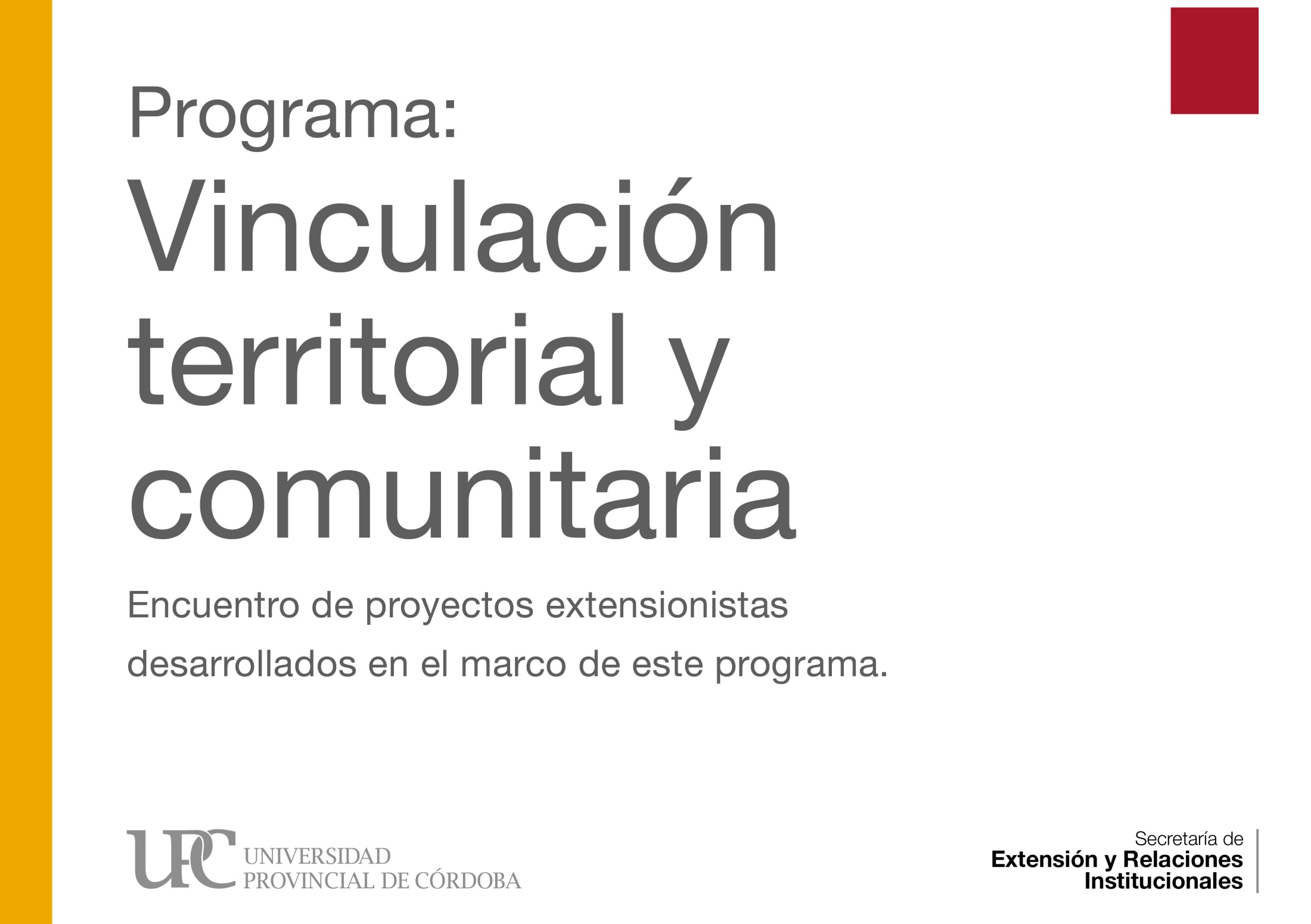 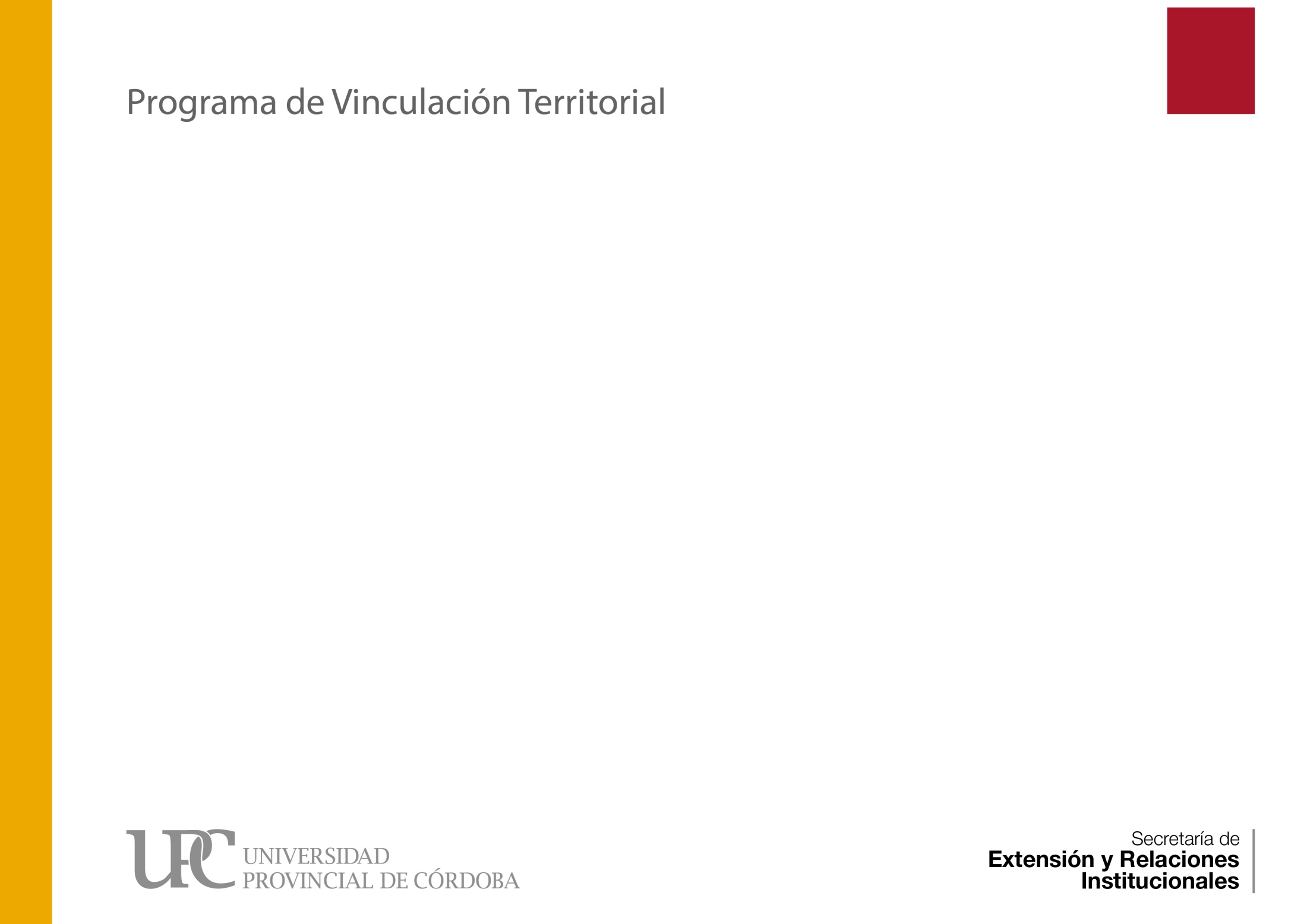 Proyecto: MOLINO DE PAPEL ARTESANAL EN LA UPC
Mariana Accornero
Héctor Rodríguez
Institución Co-Partícipe: 
Cabaña de Papel: Maestros papeleros de Rio Ceballos.
Destinatarios de este proyecto:
 Alumnos y egresados de todas las carreras de Arte y Diseño de la Facultad de Arte y Diseño de la UPC, Alumnos de otras instituciones de arte de la provincia. Artistas y artesanos interesados en la producción de papel artesanal.
Objetivos del proyecto: 

Promover la responsabilidad social y sustentable mediante el trabajo colaborativo entre docentes, egresados y estudiantes de la universidad en producción de papel artesanal como insumo para la producción en arte y diseño. 
Realizar papeles aptos para diferentes usos: grabado, impresión, fotografía, encuadernación, packagin, escultura,  accesorios, escenografía, etc. 
Generar líneas de investigación sobre papel y las posibilidades de fabricación artesanal y sustentable. 
Generar un taller permanente de producción de papel para la UPC que se autofinancie con la venta de los excedentes de producción.
Resultados Esperados:

 Incorporación de nuevas tecnologías sustentables, que reduzcan el impacto ambiental, en la producción de papeles artesanales, para mejorar la calidad de  producciones como:  tapas de libros, encuadernaciones, diseño editorial, grabado, pintura, escultura, accesorios de indumentaria, elementos escenográficos, etc. 
La creación de un molino permanente de papel artesanal autosustentable en UPC.
Fundamentación

En éste acto de evidenciar realidades locales y contextos territoriales a partir del quehacer artesanal, podemos pensar la innovación social y cultural sustentable, trabajando equitativa y respetuosamente, en coparticipación colectiva y colaborativa con las comunidades educativas en arte y diseño;  mejorando productos, técnicas, y procedimientos a partir de la fabricación propia de papel artesanal,  produciendo en ese proceso de diseño innovador una retroalimentación de saberes en la generación del objeto pudiendo trascender a otros territorios. Disminuir el impacto ambiental de usos  de papeles industriales y a la vez el impacto económico que tienen los estudiantes de arte y diseño a la hora de adquirir papeles apropiados para sus producciones. 
La autoproducción de papeles nobles, sin contaminantes, reciclando y recuperando los deshechos orgánicos, sería una experiencia de gran impacto para la sociedad toda. Posicionaría a la UPC como la primera institución académica con Molino de Papel propio. 
Uno de los aspectos principales de este espacio es la experimentación en el oficio milenario de hacer papel; el tratamiento ecológico de las fibras seleccionadas y sus procesos para llegar al producto final, poder desarrollar la técnica impactando lo menos posible en nuestro medio ambiente, reforzar la cosmovisión de hombre-tierra-planta encontrando en la naturaleza el mandato de “qué y cómo hacer”, y así armonizar en el espíritu de cada alumno la necesidad de cuidar y lograr un equilibrio en el uso de los recursos que la naturaleza nos provee.
Proceso de producción
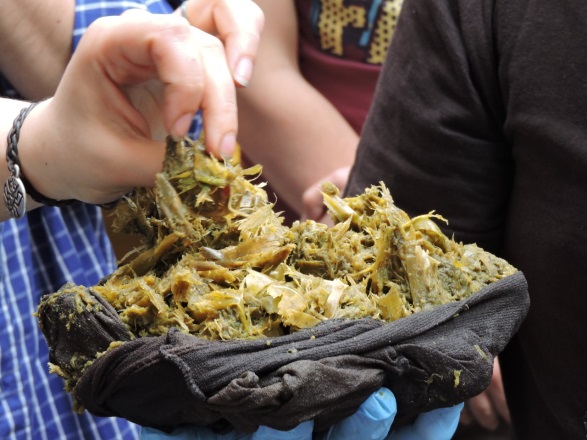 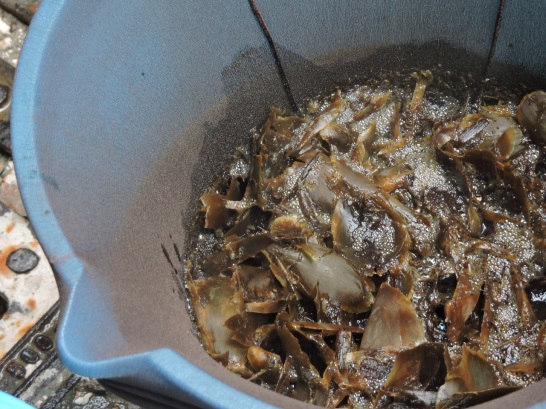 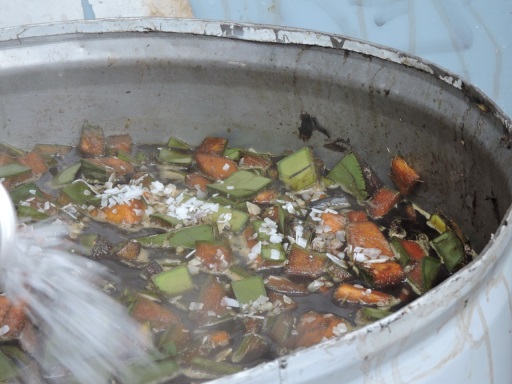 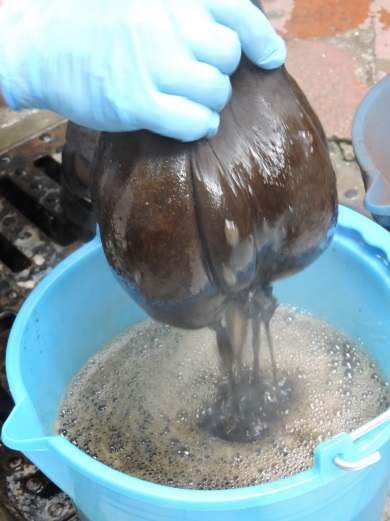 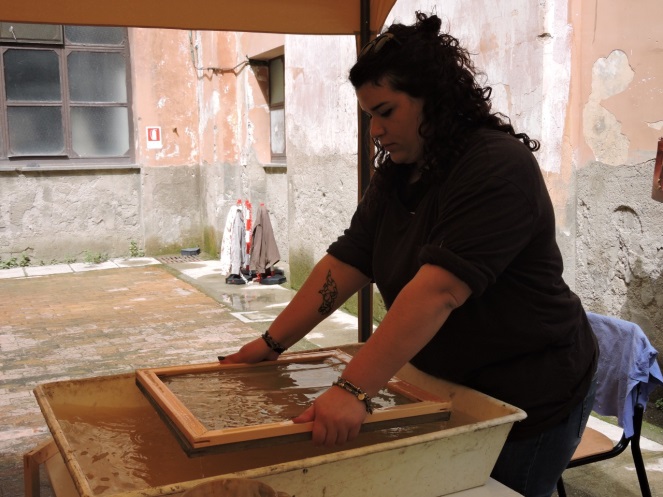 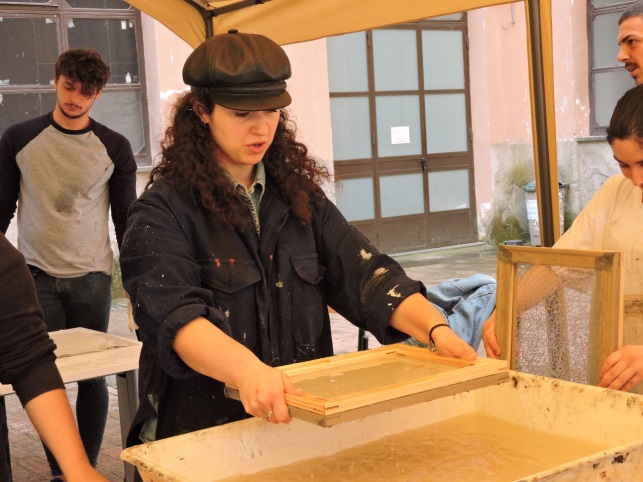 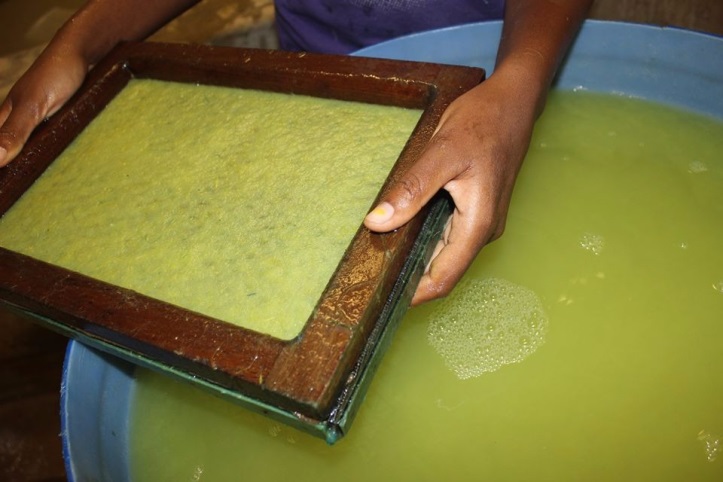 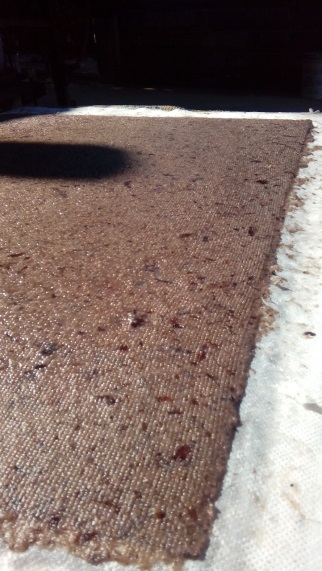 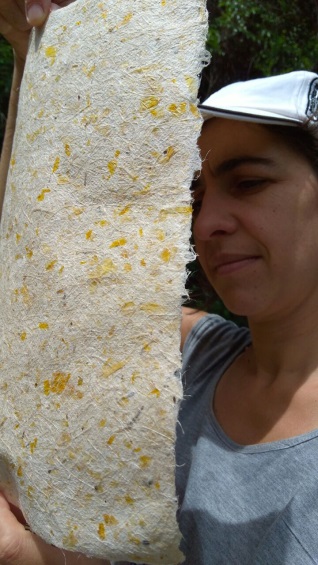 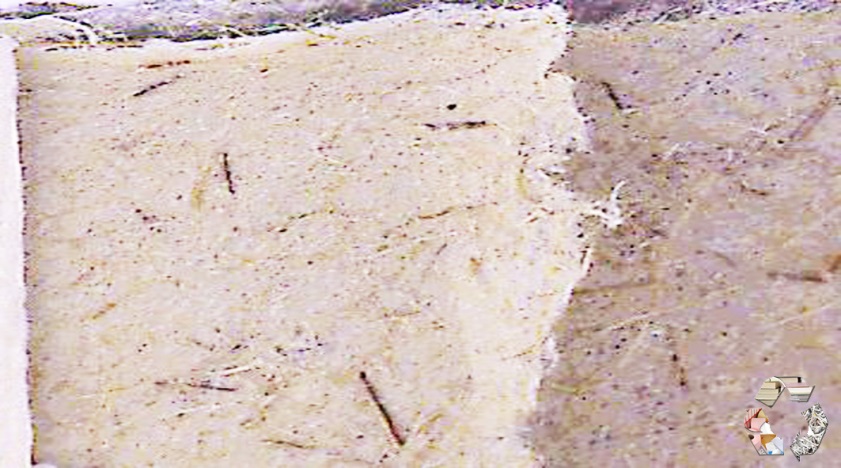 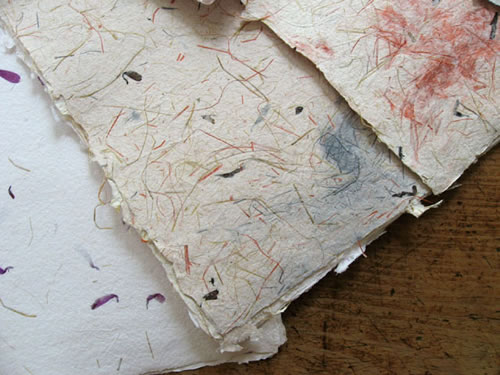 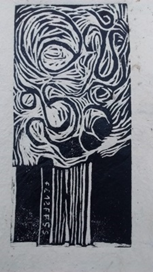 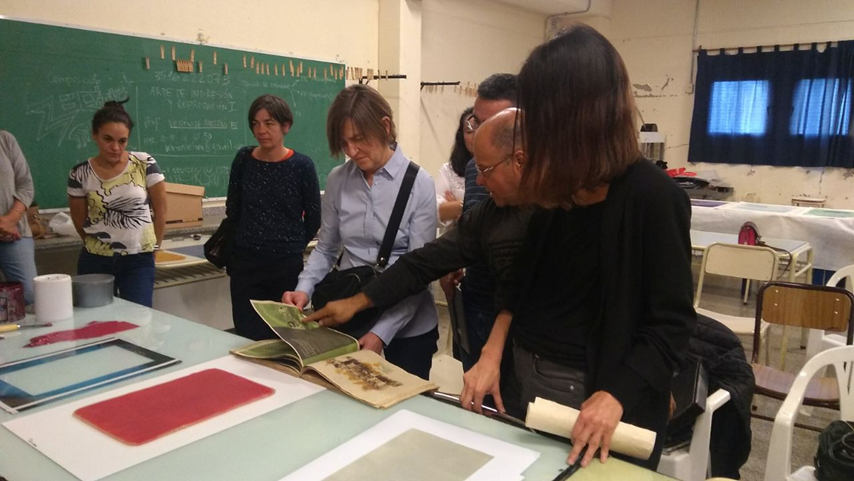 Pruebas de Grabado e impresión sobre papel artesanal
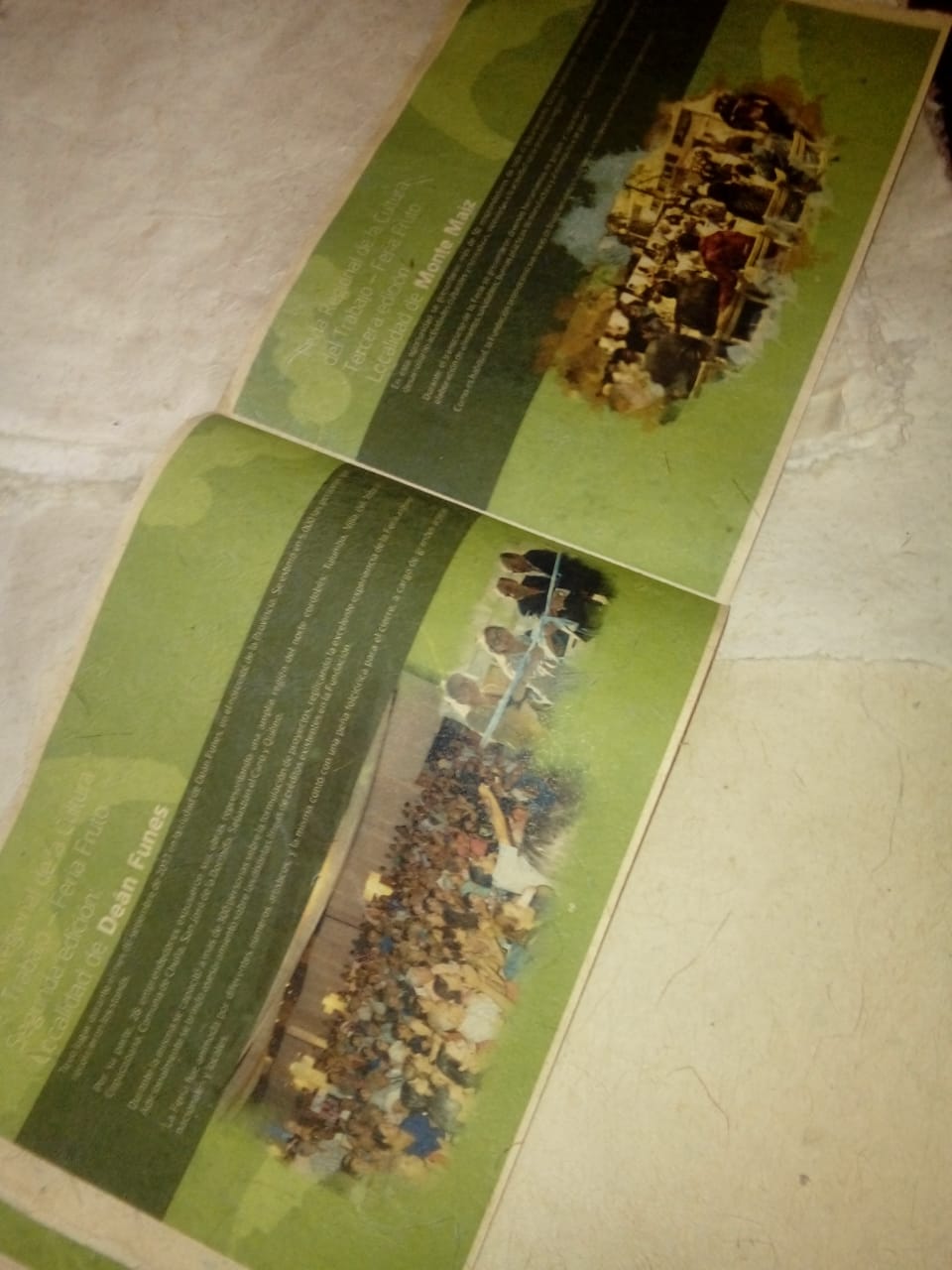 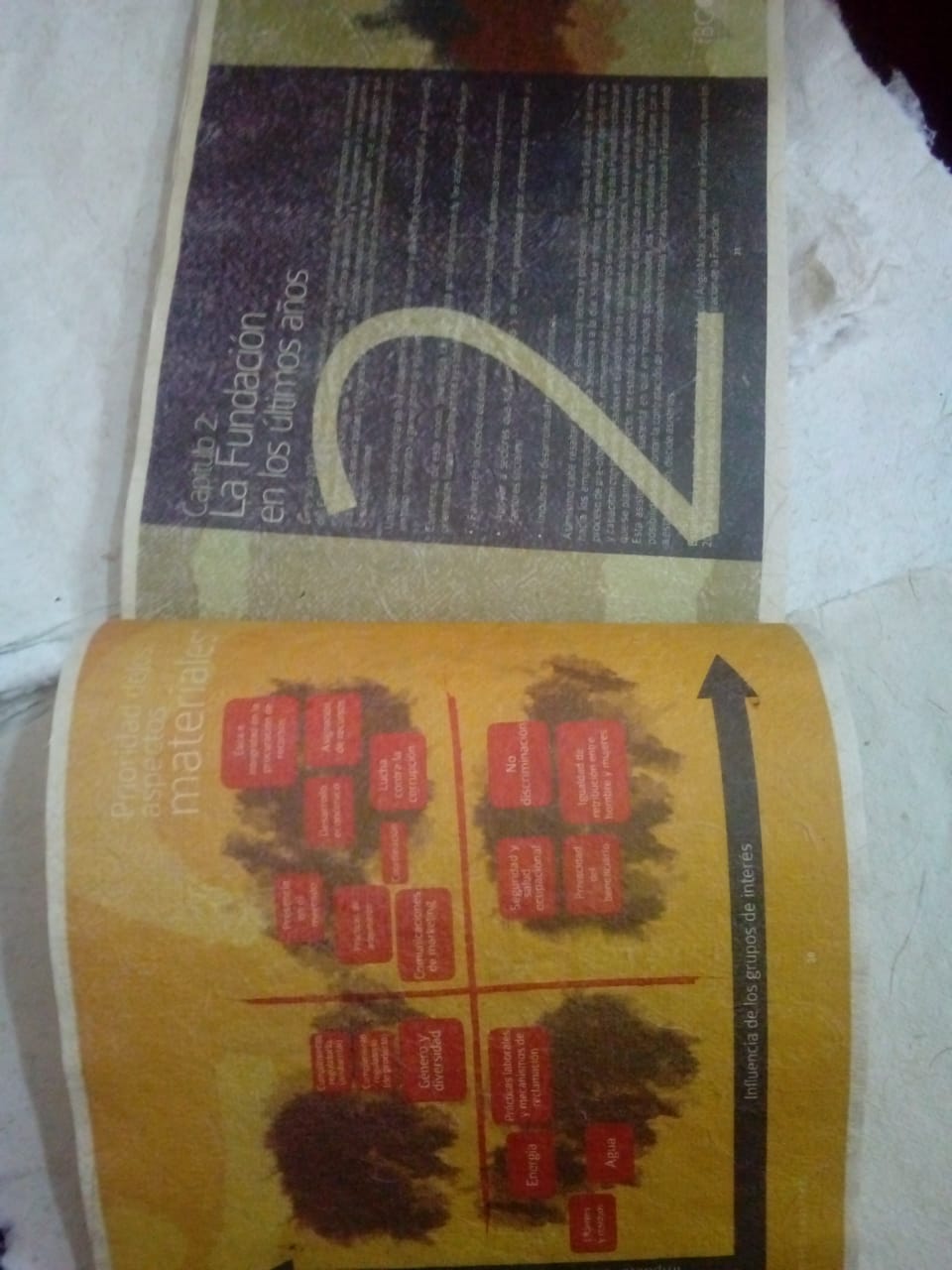 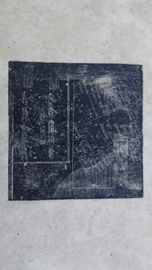 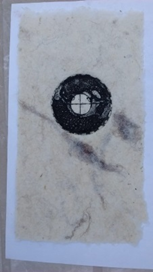